Developing Transferable Skills-Leadership
Content of the session
What are transferable skills and why are they important?
What is leadership?
Leadership task
What are transferable skills and why are they important?
It’s all about complimenting your education!
What are transferable skills?
There are many transferable skills. 
In this session we will be focusing on leadership.
Communication
Adaptability
Creativity
Proactivity
Resilience
Leadership
Teamwork
Problem Solving
[Speaker Notes: Problem solving skills are about the ability to find a solution to a complex situation or challenge
Creativity is the use of imagination and the generation of new ideas
Listening and presenting (communication) is the receiving, retaining and processing of information or ideas as well as the oral transmission
Leadership is about supporting, encouraging and motivating others to achieve a shared goal 
Proactive, is the ability to set clear, tangible goals and devise a robust route to achieving them as well as taking the initiative and making things happen, instead of always reacting to what happens around you 
Staying positive or Resilience  is about the ability to use tactics and strategies to overcome setbacks and achieve goals
Adaptability is the ability to cope and thrive in changing conditions]
Why are transferable skills important?
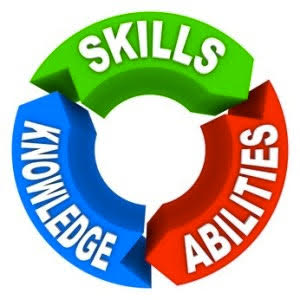 They are skills developed from your previous professional experience, education or even extra curricular activities and hobbies.

These skills can be applied to a range scenarios where you thought you didn’t have any relevant experience.
What is leadership?
And how can I gain leadership experience?
Leadership
Leadership is about supporting, encouraging and motivating others to achieve a shared goal.
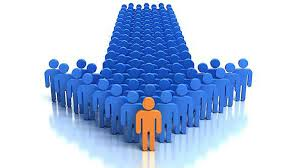 Leadership skills are a highly sought after transferable skill for any role not just team leaders, managers and senior staff.
Developing your leadership skills
What are leadership traits?
Role Model
A drive to learn and improve
Building confidence & motivation in others
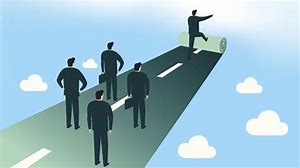 Planning and delivering
Proactive problem solver
Adaptability and Flexibility
A facilitator
Empathise
Developing your leadership skills
Examples of gaining leadership skills
Leading on a school or college project
Planning big parties or community events
Captain of a sports team or club leader
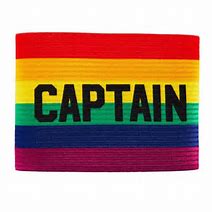 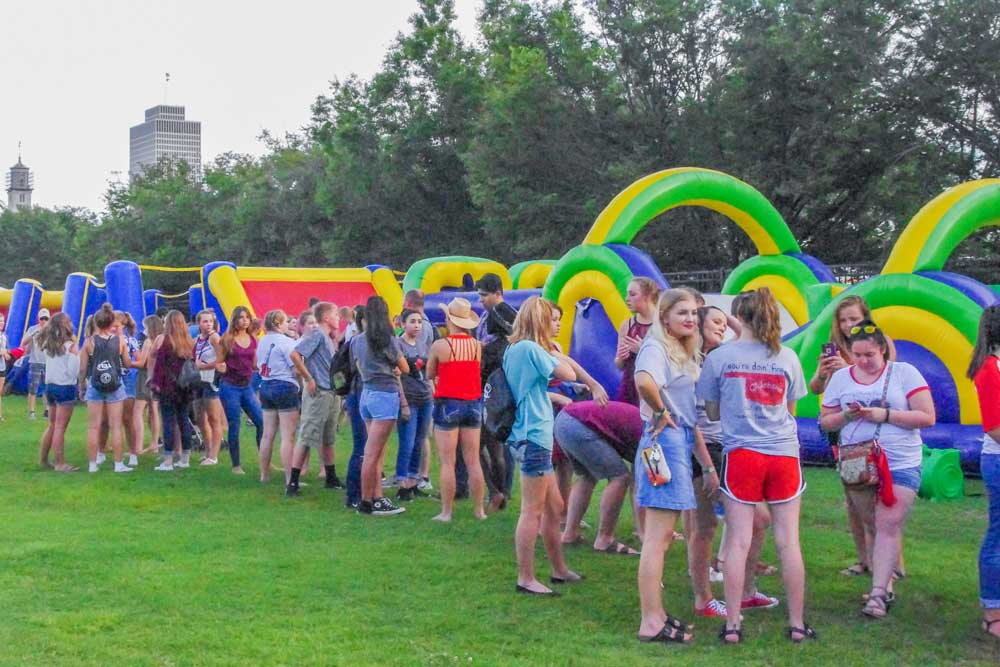 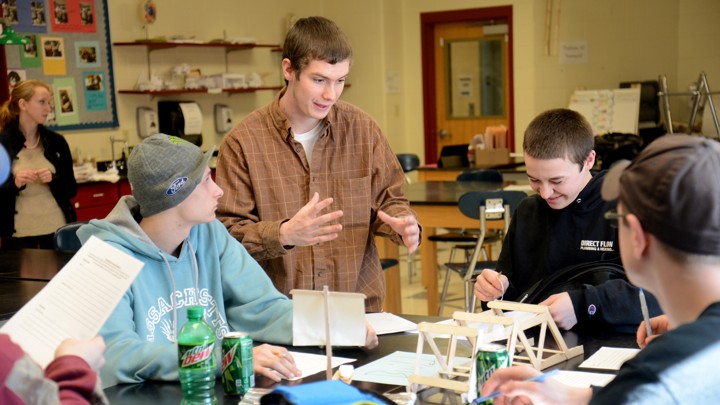 Leadership tasks
Give me some tasks to develop my leadership values.
Why not try one of these tasks?
Task 1
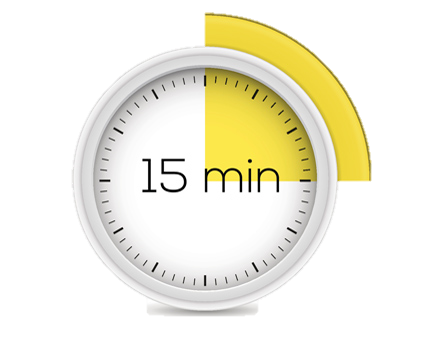 Coat of Arms
A coat of arms is an emblem unique to a particular family or organisation where each symbol has an important meaning.

All leaders have attributes they value and find important that guide their leadership style.

Why not create your own Coat of Arms that represents your leadership style?
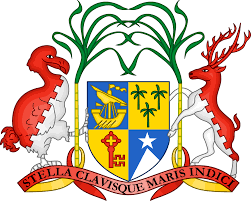 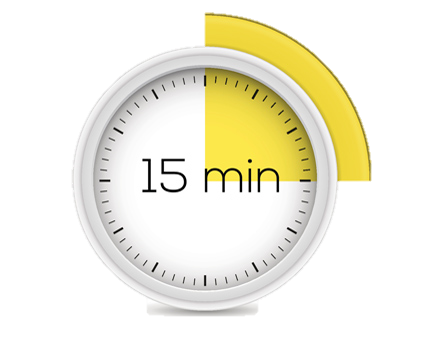 Task
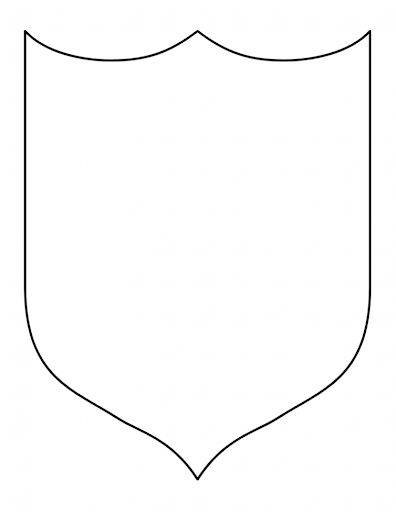 Think of your 4 most valued leadership qualities
On an A4 piece of paper, or computer software, draw your Coat of Arms.
Draw a representation of these qualities.
What transferable skills do you have to demonstrate these qualities?
Thank you for listening
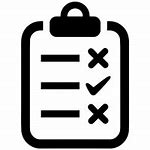 Tell us what you think
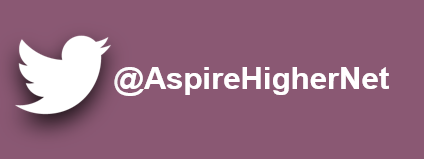 www.aspire-higher.co.uk
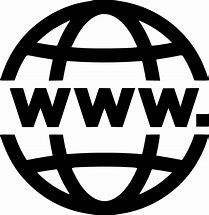 [Speaker Notes: I hope that dispenses some myths around apprenticeships and gives you the ability into making an informed choice. 

Thank you for listening.  Any questions?

Answer any questions.

I will be here for a few minutes if any of you would like to ask questions on the way out otherwise you can tweet aspirehigher,net.]
Developing Transferable Skills-Leadership